DGSV®-1996 bis 2016
Hintergrundinformationen zur DGSV e.V.
Gründung der DGSV 13. November 1996
Fachausschüsse: 
Bildung (1996)
Qualität (1996)
Öffentlichkeitsarbeit
Ziele der DGSV
Forum für Forschung, Wissenschaft und Praxis
Verbesserung der Qualität der Aufbereitung
Qualifizierung der Mitarbeiter in den AEMP
Entwicklung eines anerkannten Berufsbildes – Fachkraft für Medizinprodukteaufbereitung – FMA DGSV ®
Hygiene, Bau und Technik
Arzt-/Zahnarztpraxen
„Fachkraft für Medizinprodukteaufbereitung“ (FMA-DGSV)
Folie 2
[Speaker Notes: Einzige anerkannte Fachgesellschaft die sich mit der Az]
Gründungsmitglieder DGSV 1996
ZSVA-Hygieneforum Damp
Folie 3
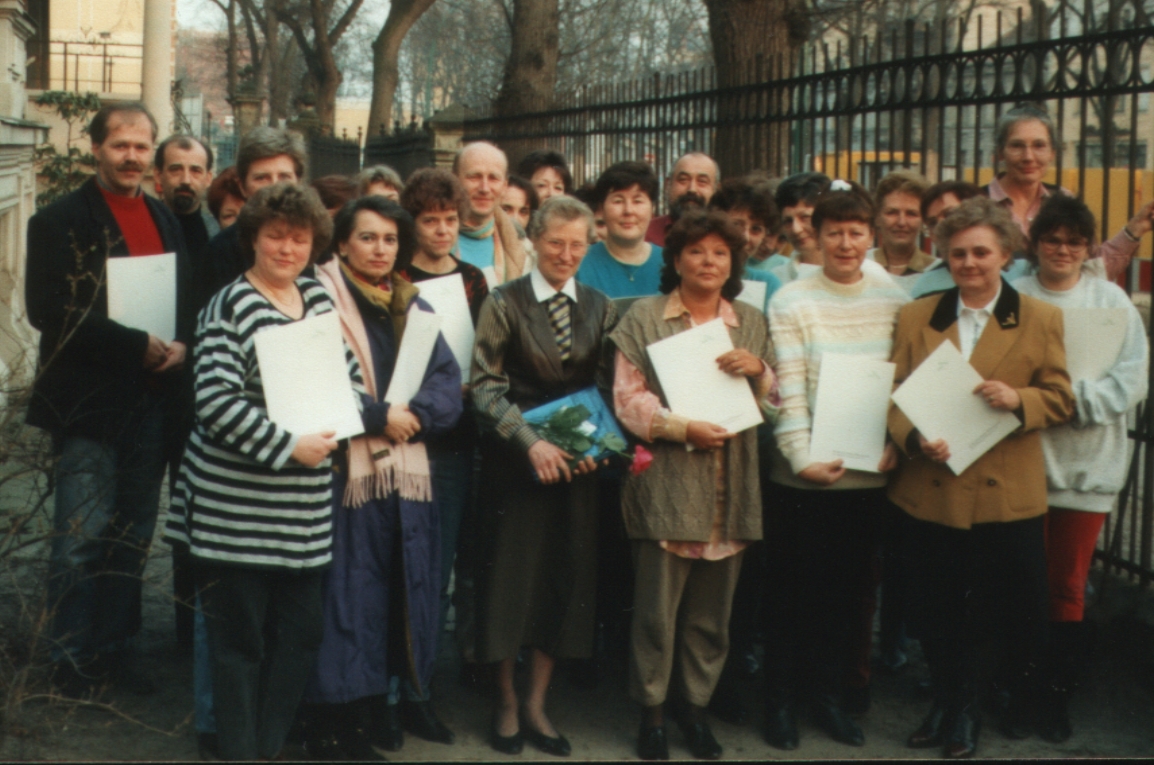 1. Fachkundelehrgang 1993 - 1995
I.Voigt
4
Gemeinsame Bildungsarbeit von DGSV und SGSV
Seit 1997 Etablierung der Lehrgänge SK, SK Endoskopie, FKI-III
60 anerkannte Bildungsstätten (Lehrgänge in über 90 Orten)
Lehrgänge für Aufbereitung von Medizinprodukten für
Zentrale Sterilgutversorgungsabteilungen (ZSVA)
Praxiskliniken und Medizinischen Versorgungszentren
Arzt- und Zahnarztpraxen
Endoskopieeinheiten
Podologie
Tätowierer und Piercer
Anerkennungsprozedere für Bildungsstätten
„Fachkraft für Medizinprodukteaufbereitung“ (FMA-DGSV)
Folie 5
Stellenwert der Qualifizierungsmaßnahmen DGSV
DGSV-Lehrgänge sind in Deutschland uneingeschränkt anerkannt
Die Überwachungsbehörden (§ 26 MPG) verlangenden Nachweis der  Sachkenntnis (MPBetreibV) zur Aufbereitung von Medizinprodukten mit Hinweis auf DGSV
KRINKO-/BfArM-Empfehlung zu den Anforderungenan die Hygiene bei der  Aufbereitung von Medizinprodukten verweist auf Inhalte der DGSV-Rahmenlehrpläne
Hygieneverordnungen der Länder verweisenzum Teil auf DGSV
standardisiert und multipliziert die fach- und sachgerechte Aufbereitungspraxis
„Fachkraft für Medizinprodukteaufbereitung“ (FMA-DGSV)
Folie 6
Heute: „Fachkraft für Medizinprodukteaufbereitung“ (FMA-DGSV)Start der Ausbildung mit 16 Teilnehmern am 01.11.2016 in Dortmund
Maik Roitsch(Vorstandsvorsitzender DGSV e.V.)
Vortrag 16. ZSVA-Hygieneforum Damp
Änderung der MPBetreibV
Zum 01.01.2017 tritt die geänderte MPBetreibV in Kraft
§ 8 – Aufbereitung von Medizinprodukten vormals §4
Abs. 1 und 2 unverändert
Abs. 3 (Zertifizierungspflicht) neu: „die entsprechend dieser Empfehlung vorzunehmende Zertifizierung“ (RKI/BfArM-Empfehlung)
somit Ausnahmeregelung der RKI/BfArM-Empfehlung wieder nutzbar (konkrete Herstellerangabe Sterilisationsverfahren + Validierung vor Ort)
Abs. 4 statt Bezug auf Vorschriften Instandhaltung nun eigene Regelung Qualifikation
ZSVA-Hygieneforum Damp
Folie 8
Änderung der MPBetreibV
Vorschriften zur Aufbereitung, § 8 Abs. 4
Betreiber: Beauftragung Personen, Betriebe, Einrichtungen mit Aufbereitung
Erfüllung Voraussetzungen nach § 5 MPBetreibV hinsichtlich der Aufbereitung des jeweiligen Medizinprodukts inkl. Weisungsfreiheit hinsichtlich fachlicher Beurteilung
statt Ausbildung Berücksichtigung Teilnahme an fachspezifischen Fortbildungsmaßnahmen
gilt auch für qualifizierte Fachkräfte bei Validierung und Leistungsbeurteilung
ZSVA-Hygieneforum Damp
Folie 9
Neue Homepage
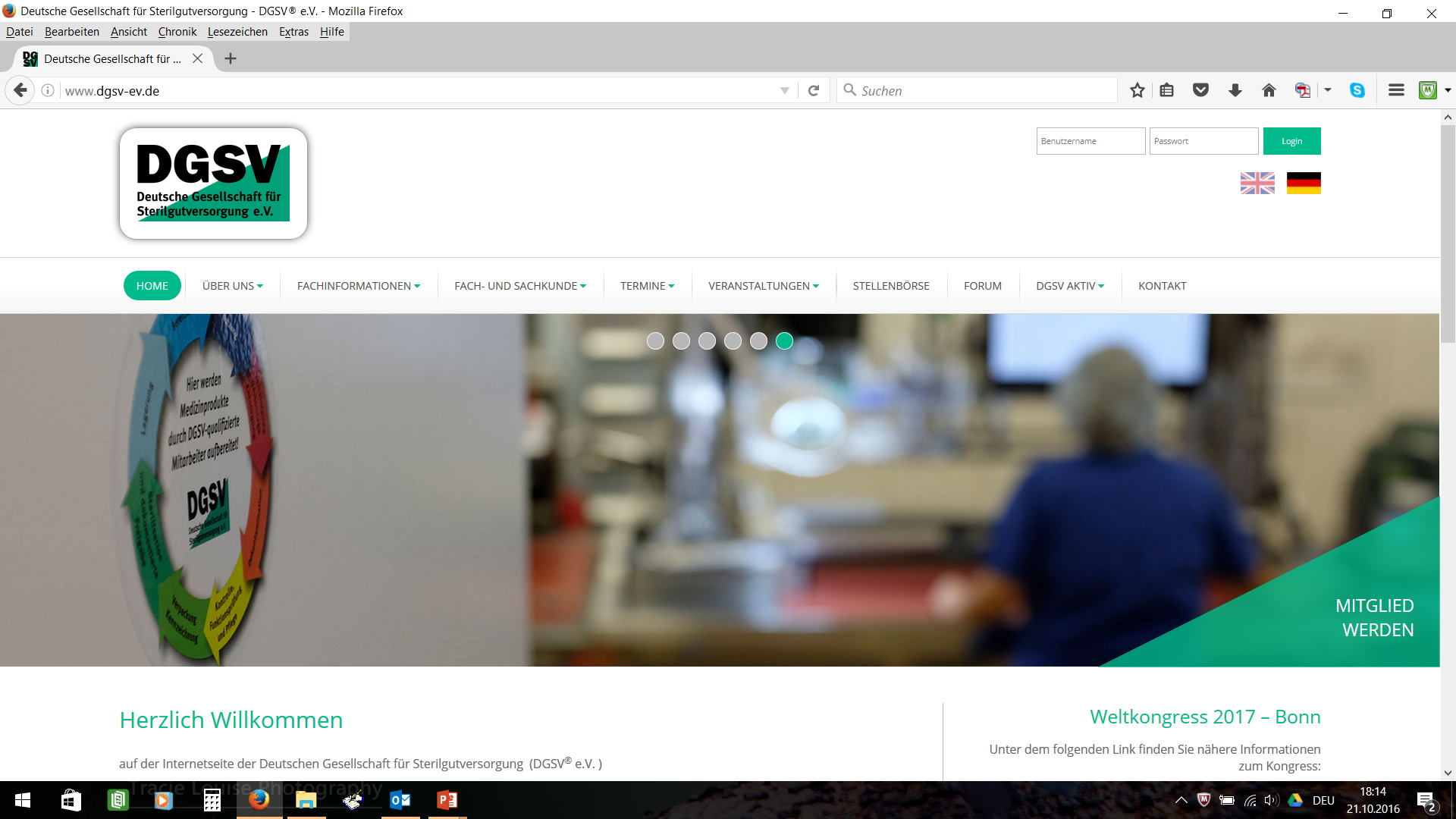 ZSVA-Hygieneforum Damp
Folie 10
Wolfgang Christ
Ganz herzlichen Dank für das Engagement hier hoch im Norden mit der jährlichen Organisation des ZSVA-Hygieneforums Damp zum 16. Mal.
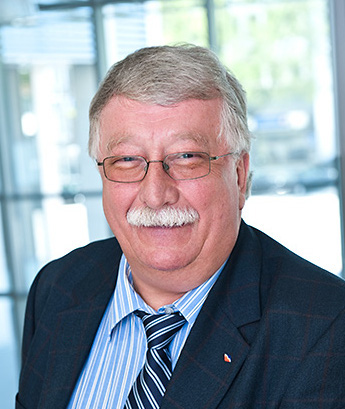 ZSVA-Hygieneforum Damp
Folie 11
Vielen Dank für Ihre Aufmerksamkeit!
Deutsche Gesellschaft für Sterilgutversorgung e.V.Potsdamer Allee 8, 14641 WustermarkE-Mail <info@dgsv-ev.de>, www.dgsv-ev.de